Rank Matriks
Riri Irawati, M.kom
3 sks
Agenda
Definisi Rank Matriks
Menentukan rank suatu matriks
Nullitas matriks
Contoh & soal latihan
Tujuan
Secara Umum
Mahasiswa mengetahui definisi rank matriks . 
Secara Khusus
Mahasiswa dapat menentukan rank matriks .
Definisi Rank Matriks
Rank baris dari matriks A adalah dimensi dari ruang baris matriks A. 
Rank kolom dari matriks A adalah dimensi dari ruang kolom matriks A.
Dan ternyata Rank Baris = Rank Kolom ditulis r(A).

Catatan :
 Rank dari matriks menyatakan jumlah maksimum  vektor-vektor baris/kolom yang bebas linier (baris atau kolom yg tidak vektor 0)
	Untuk mencari rank dari suatu matriks dapat digunakan transformasi elementer. Dengan mengubah sebanyak mungkin baris/kolom menjadi vektor nol ( karena vektor nol adalah bergantung linier ).
Notasi rank suatu matriks : rank(A) atau r(A)
Definisi Rank Matriks
Misalnya diketahui matriks A berukuran mxn :




Vektor baris dari matriks A:
Vektor kolom dari matriks A:
Definisi Rank Matriks
Rank matriks dapat digunakan untuk mengetahui apakah suatu matriks itu singular atau nonsingular.
Jika A matriks bujur sangkar dengan dimensi nxn, maka
Matriks A adalah nonsingular apabila rank(A) = n
Matriks A adalah singular apabila rank A < n
Definisi Rank Matriks
Rank matriks menyatakan jumlah maksimum vektor baris atau vektor kolom yang bebas linier.  
Untuk mencari rank matriks lakukan transformasi elementer dengan mengubah sebanyak mungkin baris atau kolom menjadi vektor nol, karena matriks ekivalen mempunyai rank matriks yang sama.
Matriks yang hanya mempunyai 2 baris jika baris yang satu kelipatan dari baris yang satu kelipatan dari baris yang lainnya, maka rank matriks = 1.
Contoh 1
1. Carilah rank matriks dari :
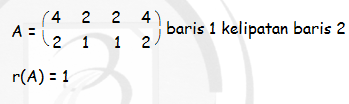 Jawab
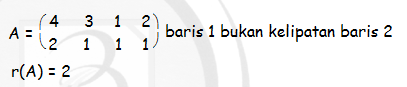 Jawab
Contoh
Maka rank matriks A = 2
Contoh 1
Tentukan rank dari matriks berikut,
Contoh 2
2. Tentukan rank dari matriks berikut ini :






Maka rank(B) = 2
Contoh 3
4. Tentukan rank dari matriks berikut ini :






Maka rank(D) = 1
Contoh 3
4. Tentukan rank dari matriks berikut ini :






Maka rank(D) = 1
Contoh 4
3. Matriks			mempunyai rank = 2. Nilai a adalah:

-11
 -14
6
7










Maka rank(C) = 2
Contoh 5
3. Jika rank matriks 		      sama dengan 2. Maka nilai 3p adalah:

-1
6
-3
3










Maka rank(C) = 2
Contoh soal
Tentukan matriks rank A !
2. Nulitas Matriks
Nullitas matriks adalah dimensi ruang nol (nullspace) pada suatu matriks.
Nullitas matriks dinyatakan oleh null(A).
Jika matriks A berukuran mxn, 

Maka : rank(A) + null(A) = n
Null(A) adalah jumlah variabel nonpivot (baris zero).
Rank(A) adalah jumlah variabel pivot (baris non zero).
Jumlah dari variabel nonpivot dan pivot pada suatu matriks adalan n (jumlah baris).
Contoh menentukan rank & null matriks
Tentukan nullitas dari matriks berikut :
Latihan
Tentukan rank dan nullitas matriks dibawah ini :